Session 4
Unit 7What’s Your Medicine ?
Vocabulary Review:Write the words from the box next to their definitions. Not all of the words will be used.


____________________ 1. An area on your body that is larger than usual because of injury

____________________ 2. The liquid in your mouth

____________________ 3. Tubes that bring blood back to the heart from the rest of the body

____________________ 4. When a liquid moves slowly from one place to another

____________________ 5. Someone who is getting medical treatment

____________________6. To feel calm and not be excited

____________________ 7. Medicine that kills bacteria or infections

____________________ 8. A wrap used to protect a swollen body part
antibiotic       blood       patient        relax       swelling
bandage         flow         popular       saliva       veins
GROSS MEDICINEBy Shetal Shah  gross: very unpleasant to look at or think about
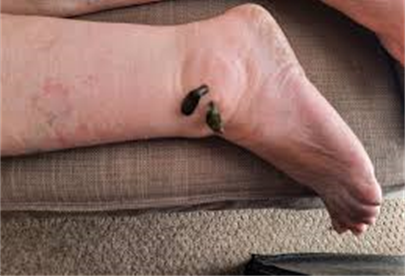 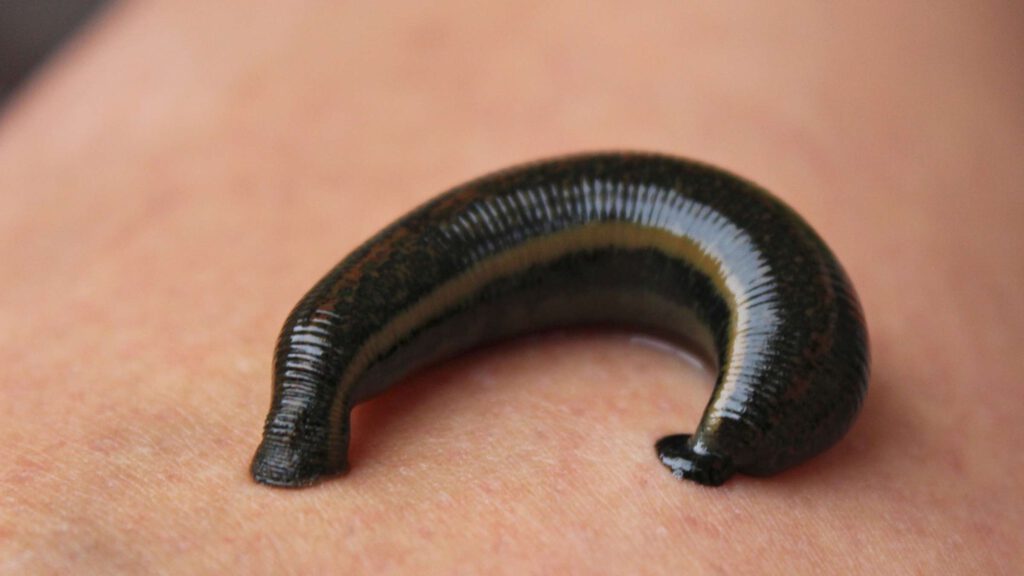 1. Shah was travelling through _____ when he fell off his bike.  	    A. a village 	 	  	 		B. Botswana 	     					 C. the mountains2. Shah’s ankle was swollen because _____ . 				A. the leeches bit him         			B. the rode his bicycle too fast 			C. he cut his ankle and didn’t wash or  bandage it.3. Shah needed a hospital. He couldn’t get to one soon because _____ . A. he didn’t have a donkey  			B. it would take too long on his bicycle 		C. his car was too slow.4. Ntemisidang tried to make Shah laugh. He ____ .A. was nervous  					B. wanted Shah think he was funny  		C. wanted Shah to stop thinking about the leeches5. The leeches helped Shah because they _____ .A. cured him by healing the infection in his ankle 							C. made him relaxB. took away the swelling so he could bike to the hospital
Wikipedia is an encyclopedia that is available on the Internet and what people love about it is that it can be edited by absolutely every­body.When and how did it start?It was founded in 2001 by a guy called Jimmy Wales. It started as a fancy idea, a kind of a hobby and everybody is surprised how popular it has become and how many computer scientists it has attracted. It has got a collection of about 1.8 million articles, the majority of which are in English; however, one can find some articles in over 200 languages. If it was a business, it would earn lots of money.How is it possible that articles that can be changed by anyone are correct?The Wikipedia is based on wikis - a special software which lets every­one modify a webpage and it is true that anyone can change the infor­mation on the page if they think it’s incorrect. But, the Wikipedia has a team of over 13,000 people who are experts in different fields and who correct any inaccurate information sent by people.Is it error-free?One may say so. Recently, for example, the British journal Nature looked at the scientific information in Wikipedia and confirmed it was very reliable and that they didn’t find many errors. It was very good news for the founder as well as for all the users.Why is it becoming so popular?Like the whole idea of the Internet, it’s also quick and available to eve­ryone. The greatest thing of all is that it is free. Some people also stress that it’s fun to be able to add what you know to the information on the net. IT specialists believe it has a very bright future and most claim it’s the most brilliant invention ever.
1.	Wikipedia __________ .
was created by a team of computer scientists.	
began as a business idea.
became popular as soon as it started.		
started as one man’s passion.
2.	Articles in Wikipedia are  __________ 	
A.	mostly about science.	        B. mostly in English.
C.	translated into 200 languages. D. very interesting.
3.	Wikipedia remains accurate as much as possible because __________	
A.	all people who write for it are experts.		    B. it has a special type of software programme.
there are people who monitor it for mistakes.	
not everybody can change the information.
4.	The best advantage of Wikipedia is that __________	
you don’t have to pay for it.			
everyone can use it.
it is created by ordinary people.			
is quick and reliable.
5.	The text probably comes from __________ .
	A.	a leaflet		B. a speech		
    C. a scientific article	D. a magazine article
KIỂM TRA CUỐI MÔN ĐỌC HIỂU 2